OVEC SSTLN

October 21, 2015

http://ovecssnetwork.weebly.com/
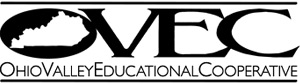 Agenda
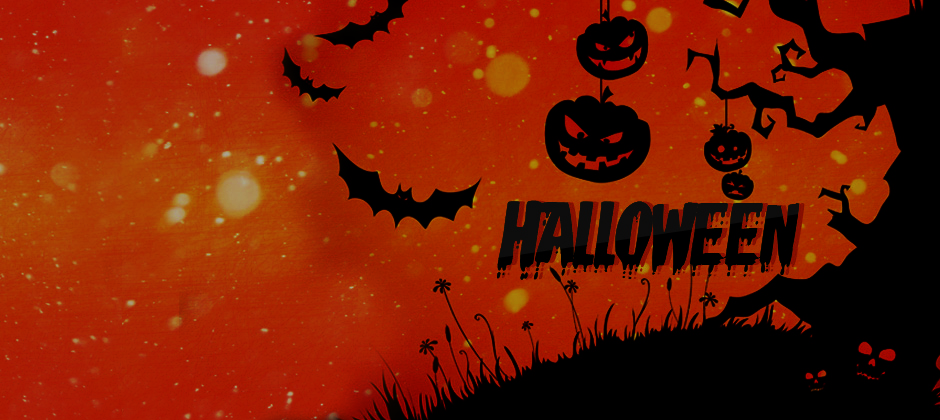 Making Meaning Protocol
“Shoring up” Inquiries
Peer Review 
Assessments 
Rubrics
*Reflections
Norms. . .

Pausing
Paraphrasing
Providing Data
Posing Questions
Presume Positive Intentions
Putting Ideas on the Table
Paying Attention
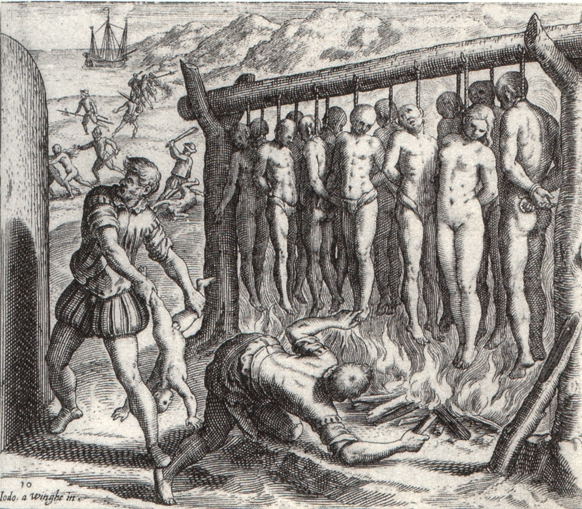 Year at a Glance
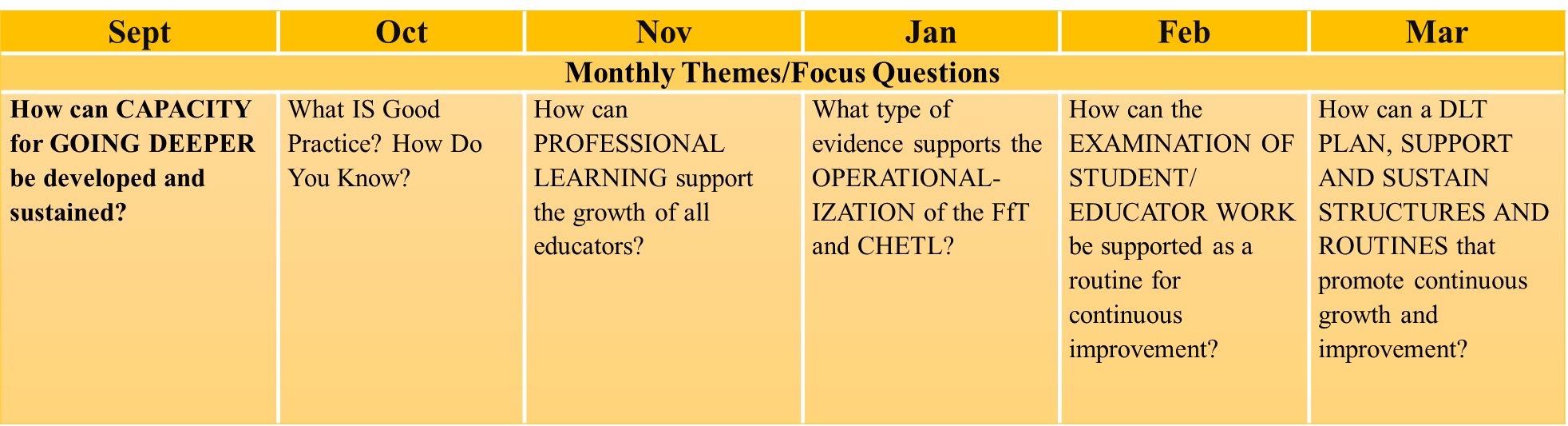 Making Meaning Protocol
Anchor Standard
Grade level standard and DCC (i.e. CM, ED, GR, HT)
Questions 
That you will need to answer as teacher
That your students will need to be able to answer
Big Ideas
What are some of the big ideas that come to mind?
What are connections between DCCs that might be helpful?
Context
What context is most appropriate for disseminating content standards?
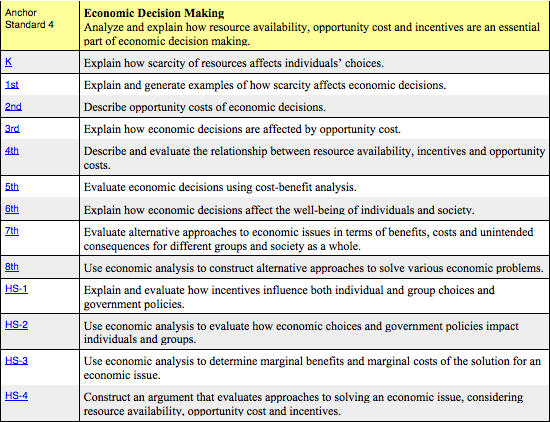 Making Meaning Protocol
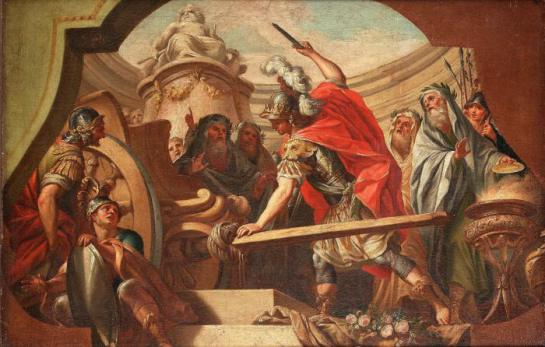 Look at your Inquiries 
Use the “Making Meaning” protocol
KASSS
Questions
Big Ideas
Context (multiple)
Self-Assess/Reflection #1
“Shoring up” Inquiries
QUESTIONS 
	Compelling Questions
	Supporting Questions

TASKS 
	Formative Tasks
	Summative Task   
 
 SOURCES
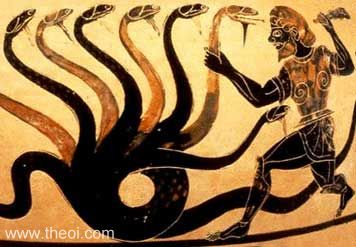 Part I: What is good practice?
EQUIP Rubric
Your Inquiry 
New York Toolkit 
Feedback Protocol (group of 3)
Exchange Inquires with partners
Person A facilitates as B and C discuss
Person B facilitates as A and C discuss
Person C facilitates as A and B discuss
Tools
Equip Rubric 
Facilitation Rubric
Facilitation Questions 
Self-Assess/Reflection #2 and #3
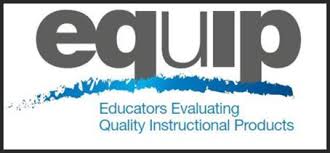 A
B
C
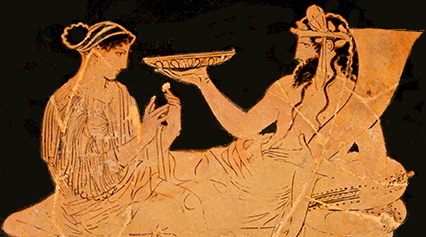 Enjoy your Lunch
Part II Assessment: How do you know it?
Where does assessment occur?

What will this tell you about what kids know?

What evidence does this assessment type provide that informs instruction tomorrow?

Self-Assess/Reflection #4 and #5
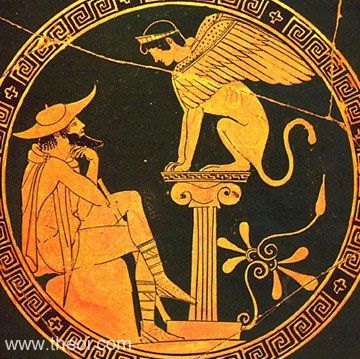 What is argumentation?
What is argumentation?
The process of reasoning systematically to advance an idea.  
An argument is a collection of claims supported by relevant evidence, which can be considered an answer to the question investigated by the research. 
As arguments become more sophisticated, students might include counterclaims.
Argumentation
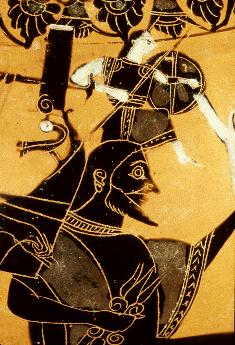 Brainstorm what argumentation asks of students (list, group, label)

As a teacher, what is the most efficient and accurate way to assess each component of argumentation? 

What are the challenges/ advantages of each assessment?

What is the cognitive demand of students tasked with arguments?
Part II Rubrics: How do you know it?
Jigsaw: How to Create and Use Rubrics
Partner 
A reads (What is a rubric) pgs. 4-5
B reads (Why rubrics are important) pgs. 11-12
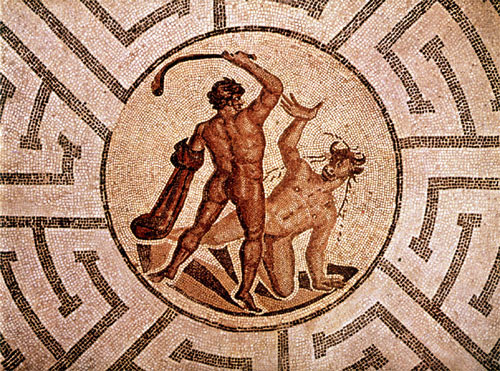 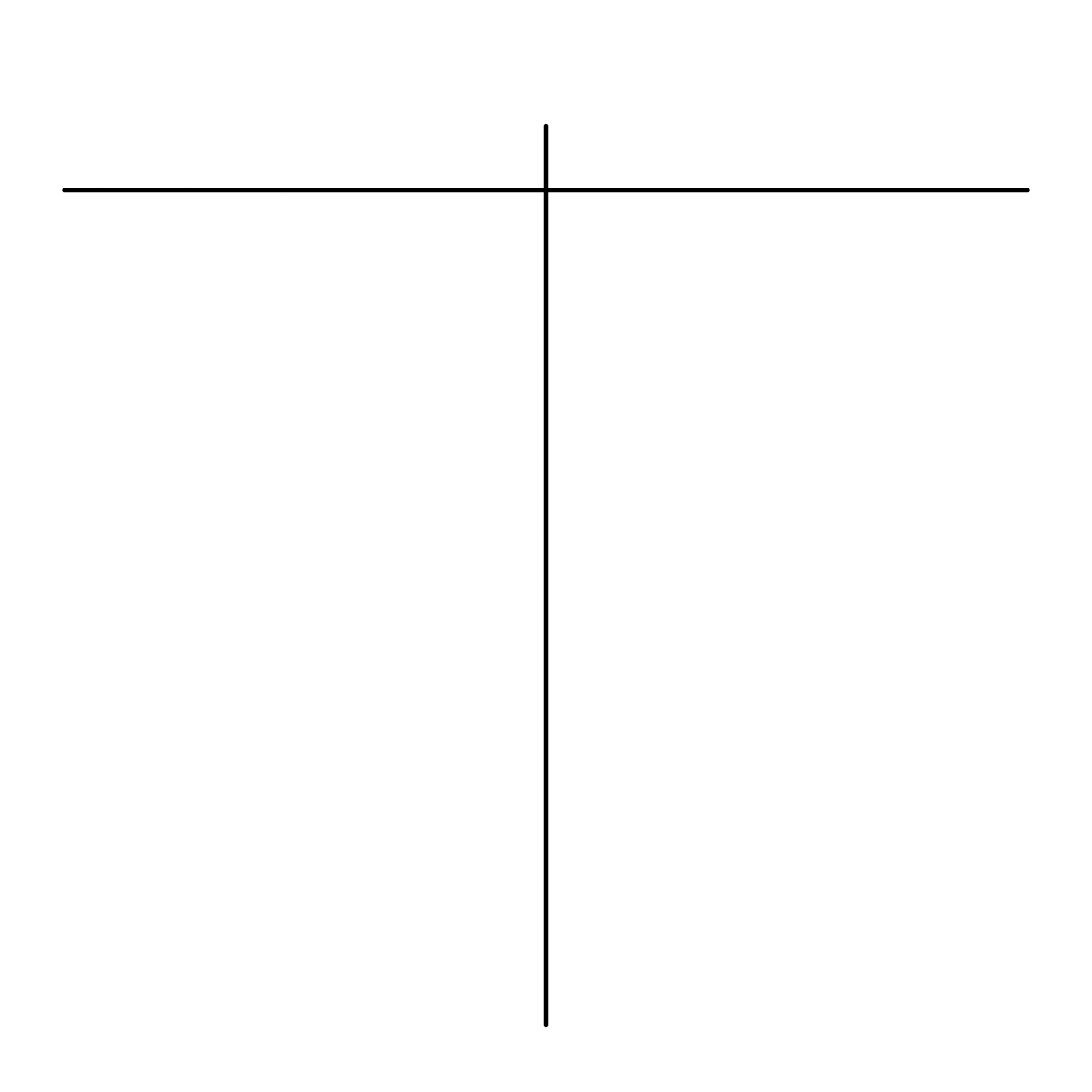 Benefits for Learners
Benefits for Teachers
Bridging Arguments and Rubric
Return to list of participants of “argumentation ask of students”
Contextual Knowledge
Reasoning Skills
Structure of Argumentation 


Surveying Existing Rubrics
APUSH, TN Core, LDC (3-5, 6-12) 

Creating Single Point Rubric Aimed at Proficiency 
Draft/Select Proficiency criteria for your grade level based on the above/own categories of criteria
Part II Rubrics: How do you know it?
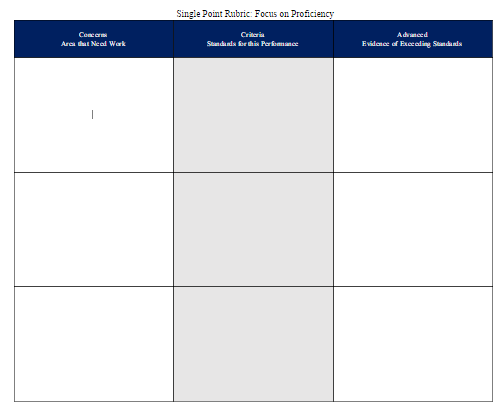 Recap: What is Good Practice and how do we know?
Review CHELT and FfT
Today’s Meet (www.todaysmeet.com) 
What aspects of inquiry lessons are good practice?
Self-Assess/Reflection #6 and #7
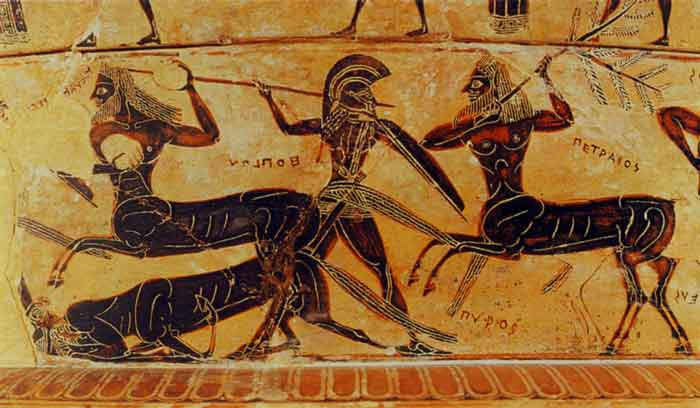 Unpacking the Day
DLT from an Administrator’s perspective. 

What can I take back to my PLCs?
Making Meaning Protocol
Inquiry Based Units Checklist
Feedback Protocol 
Facilitator Rubric and Facilitator Questions
Equip Rubric 
Requirements for Argumentation 
Rubric Creation

Homework for November = Student Work
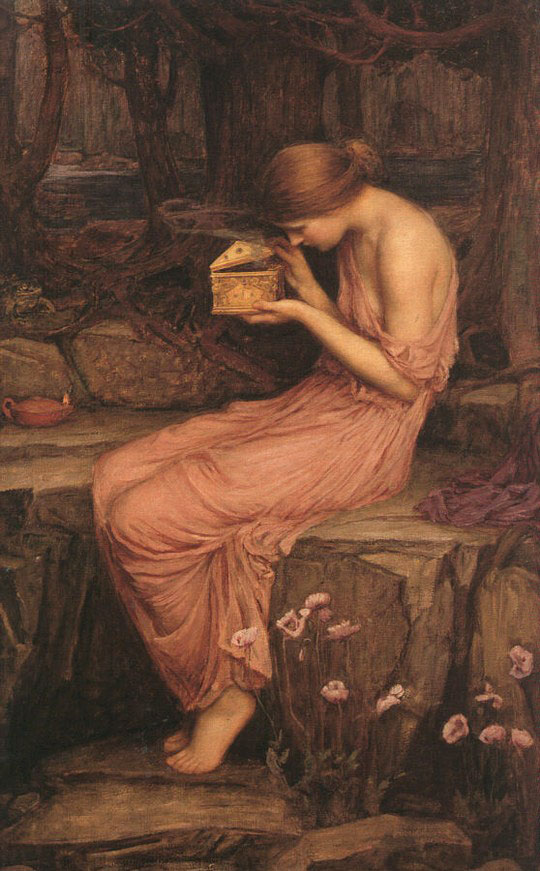 Evaluations &
Certificates


Ryan.new@education.ky.gov
http://ovecssnetwork.weebly.com/